HOẠT ĐỘNG TRẢI NGHIỆM
CHỦ ĐỀ 2: EM LÀ AI?
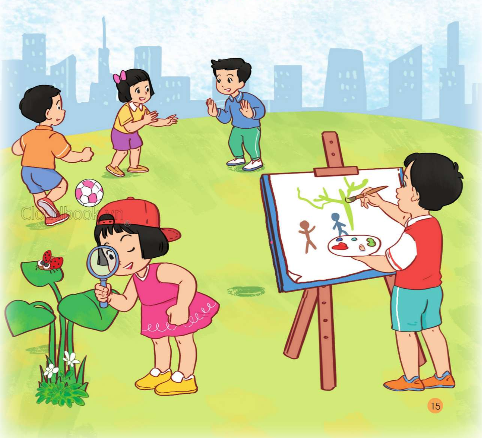 EM YÊU THƯƠNG NGƯỜI THÂN
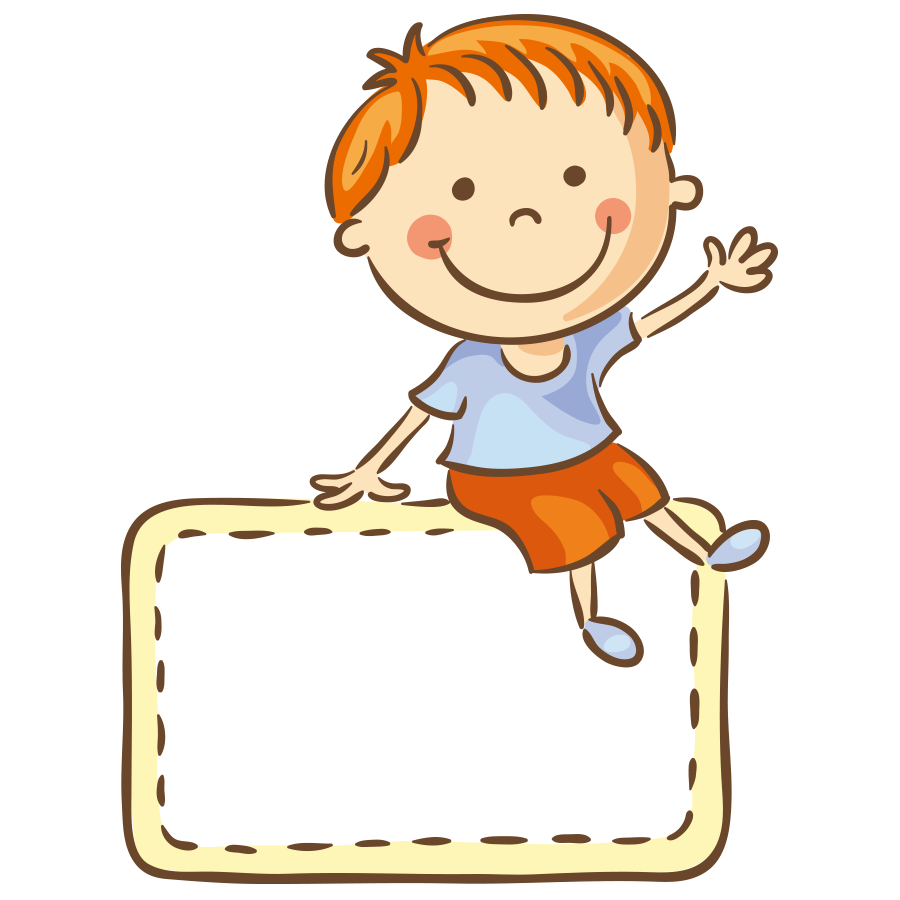 Đóng vai và thực hiện lời nói yêu thương
01
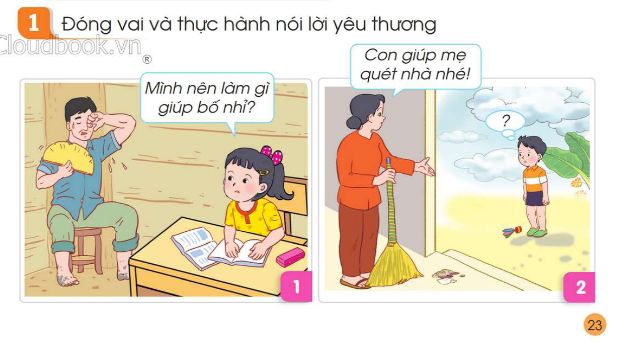 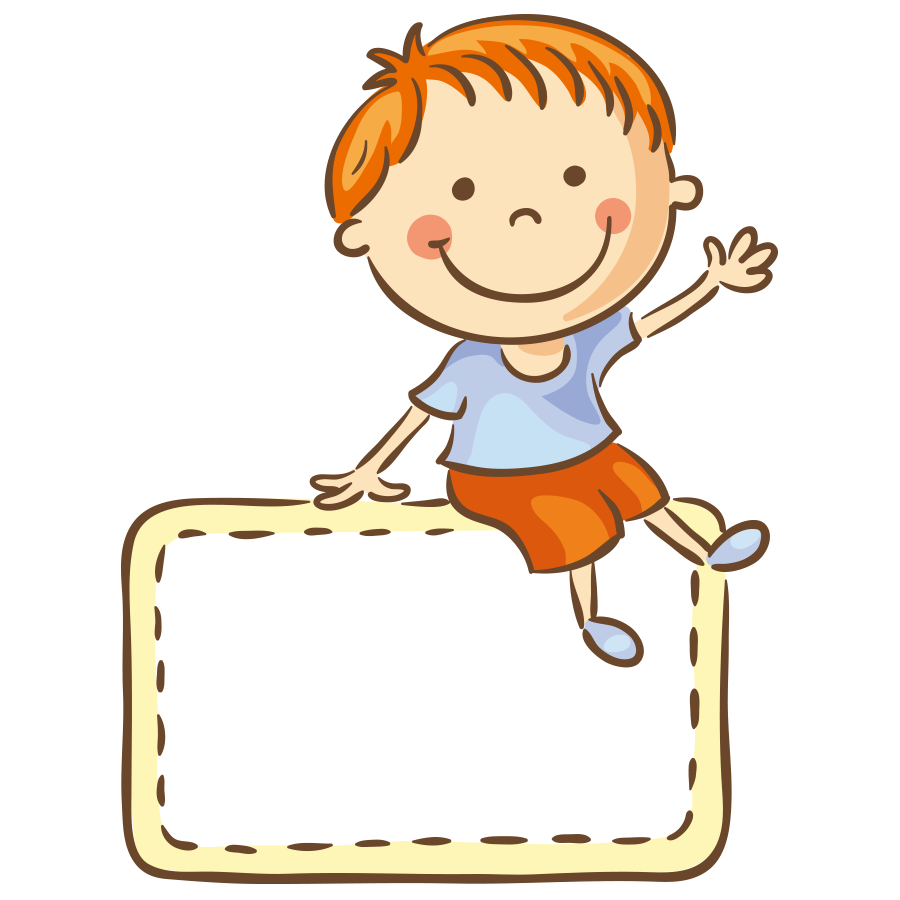 02
Liên hệ và chia sẻ
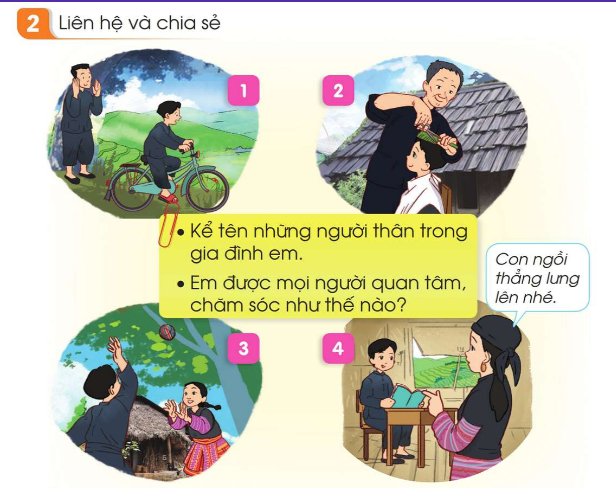